Development and Testing of a
    deploying mechanism for the solar
          panel structure in ARAMIS
                 satellite platform
Supervisor: LEONARDO REYNERI

Author:  ALESSANDRO DI PAOLA
Overview
Introduction
Deployable solar panels’structure
Deploying mechanism
Test board
Conclusion
INTRODUCTION to CubeSat
The faces are PCBs
Able to bring on board telescopes, antennas ..
Power consumption
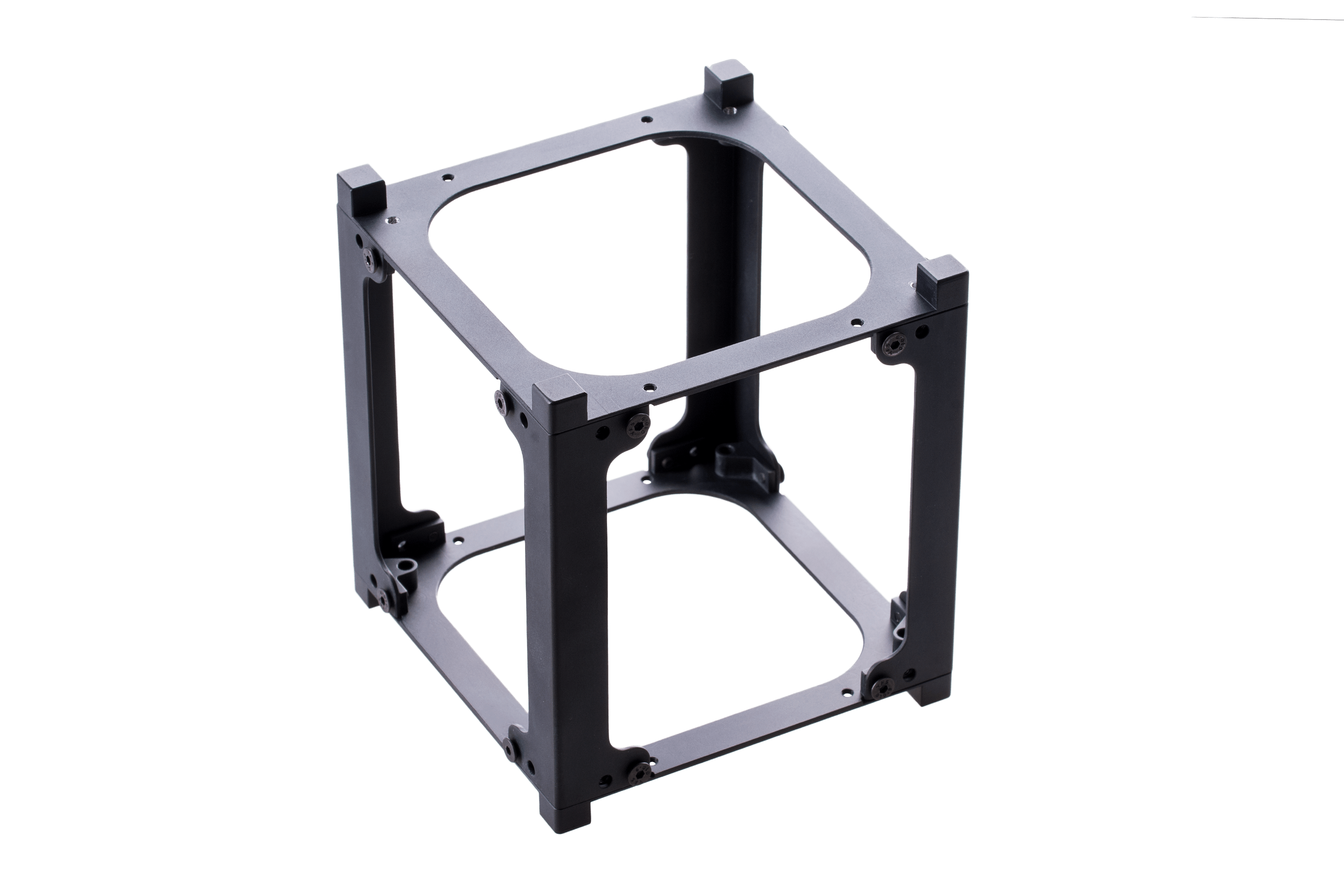 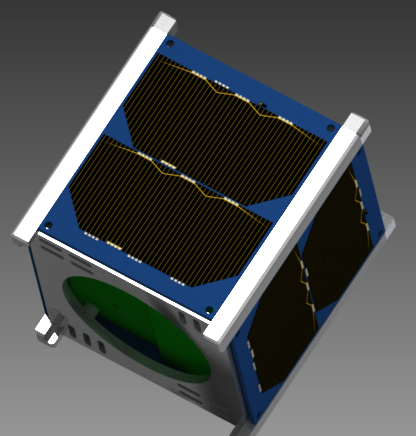 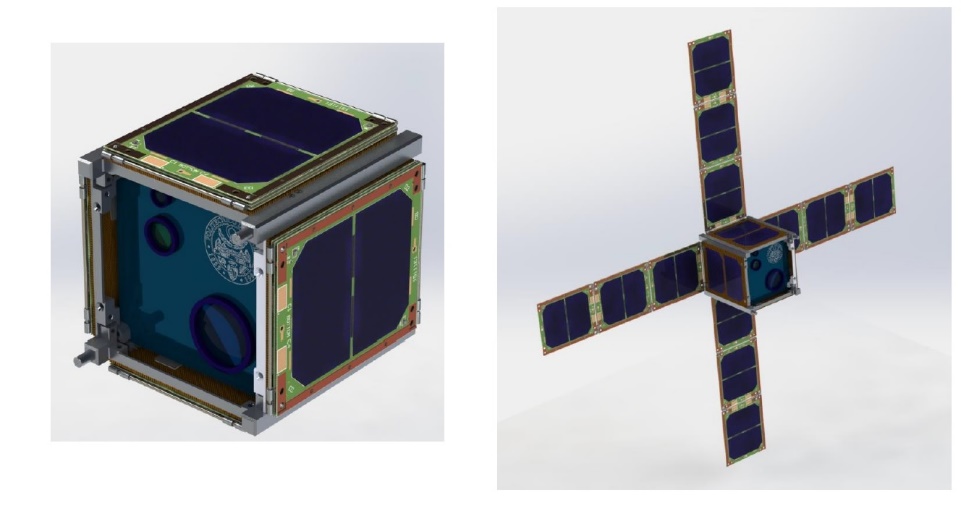 INTRODUCTION to P-POD module
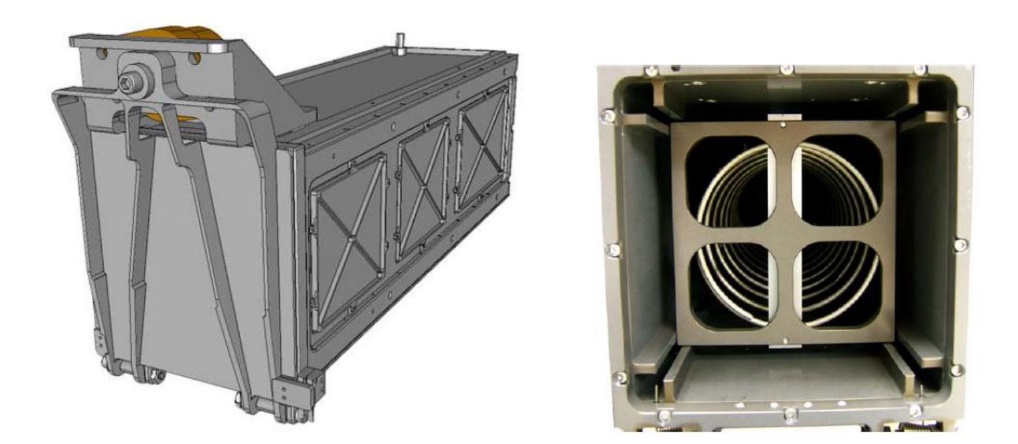 After the passing of the atmosphere the CubeSate is ejected from the P-POD module
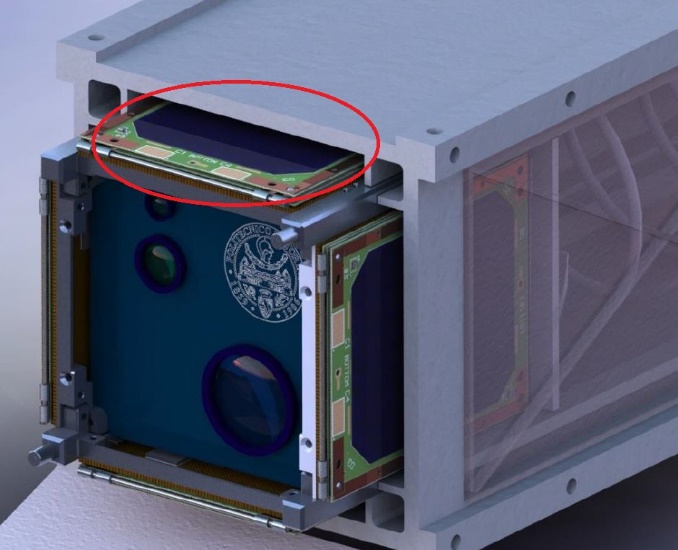 After the expulsion the Solar Panels’ Structure should be deployed
Deployable Solar Panels’ Structure
Three tiles due to the P-POD compatibility
Different configurations
Two solar panels for each side of a tile
Two hinges are used to attach the structure to the CubeSate
Each tile is connected to the following one thanks to flexible cable
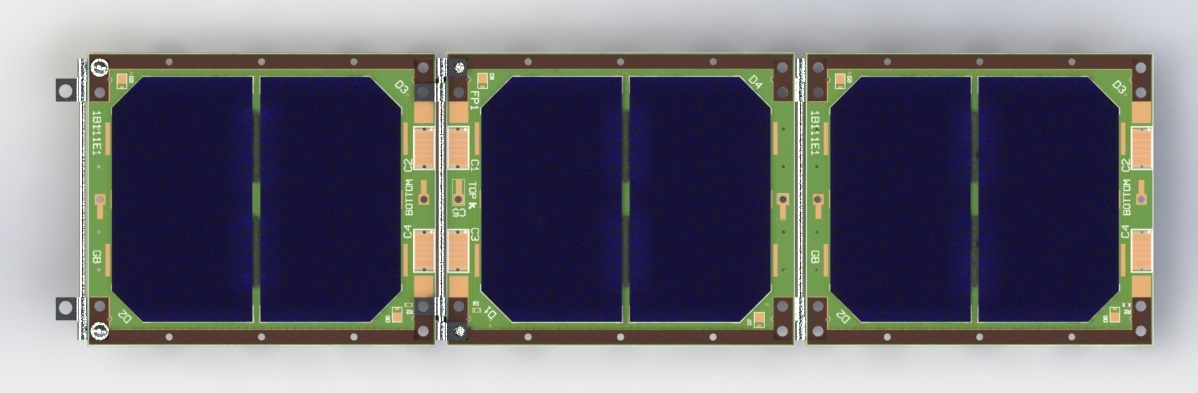 Deploying mechanism
Mechanical springs 
Eight CuBe wires to avoid vibrations
Soldering with low melting temperature: 160°C
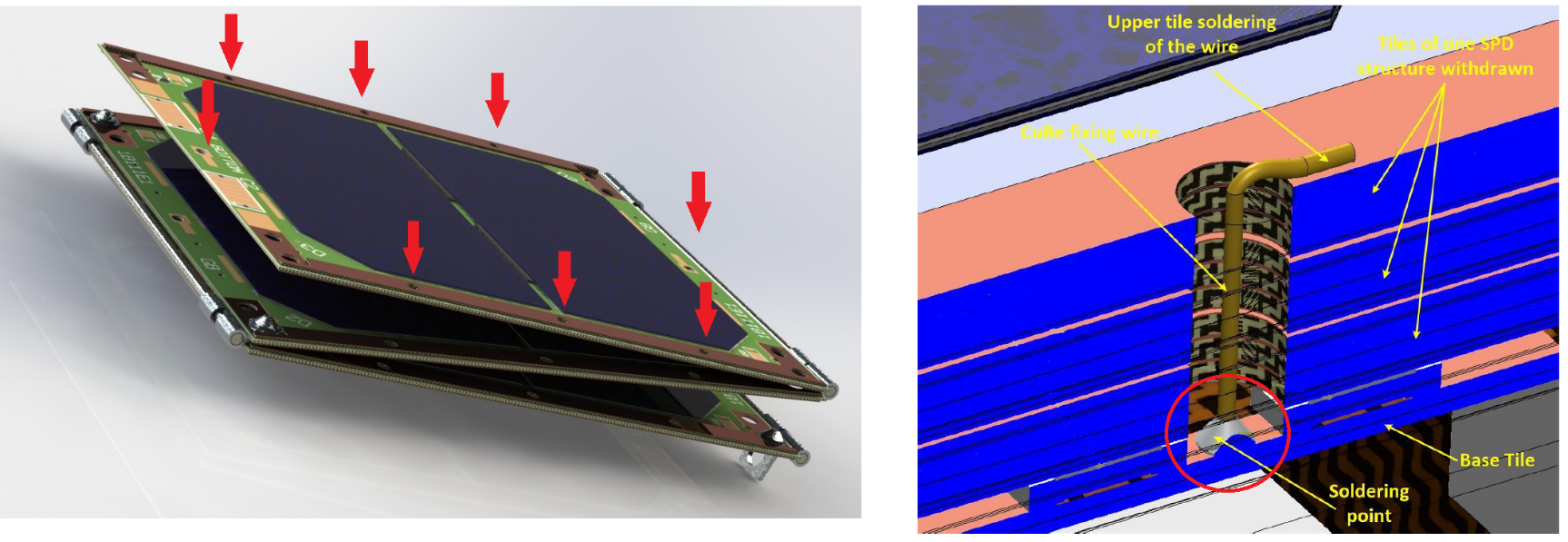 Deploying mechanism : desoldering of the wires
Deploying mechanism
Two resistances to produce heat
Temperature sensor
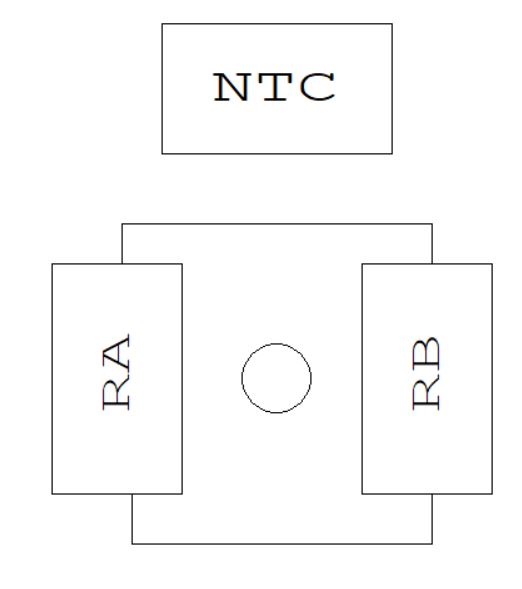 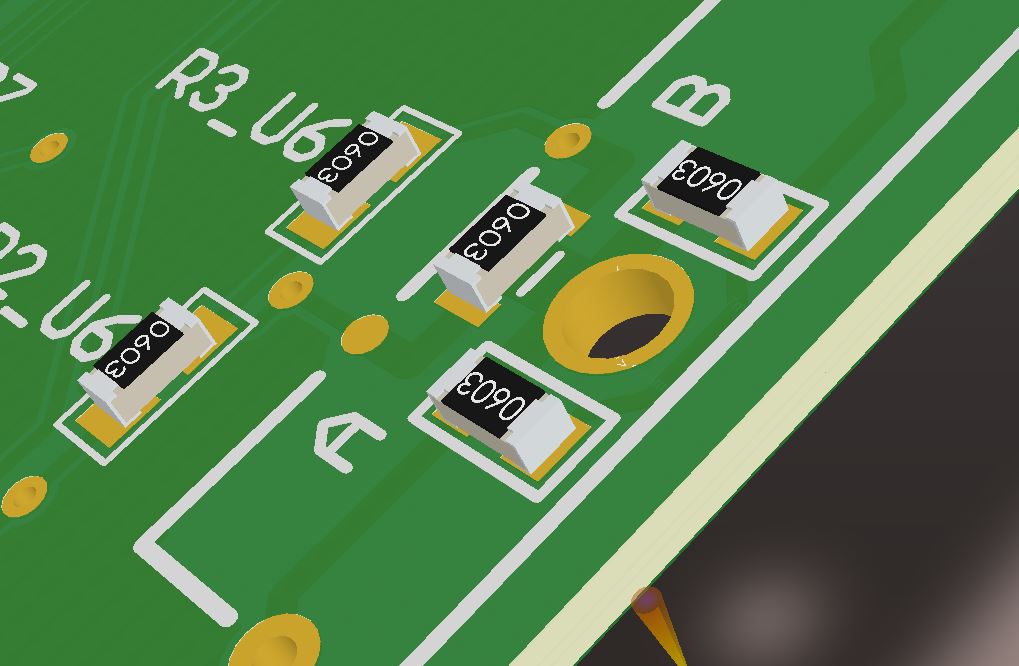 Deploying mechanism
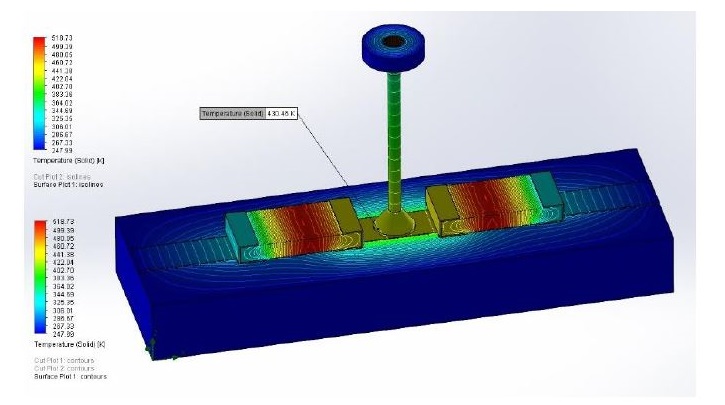 - Thermal analysis : P = 1.5 W
Two possible configurations: Series and Parallel
Deploying mechanism
THERMAL FUSER
Thermal fuser parallel
Thermal fuser series
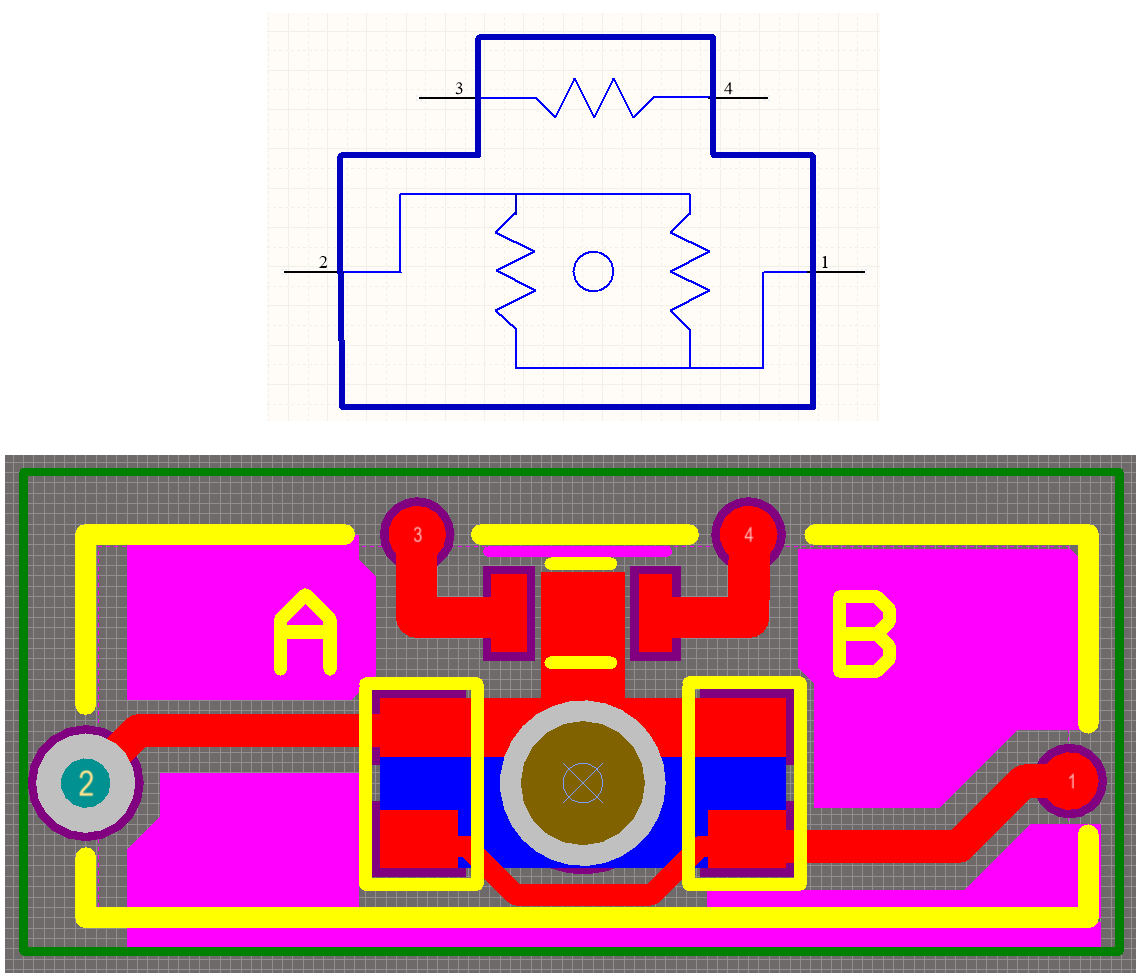 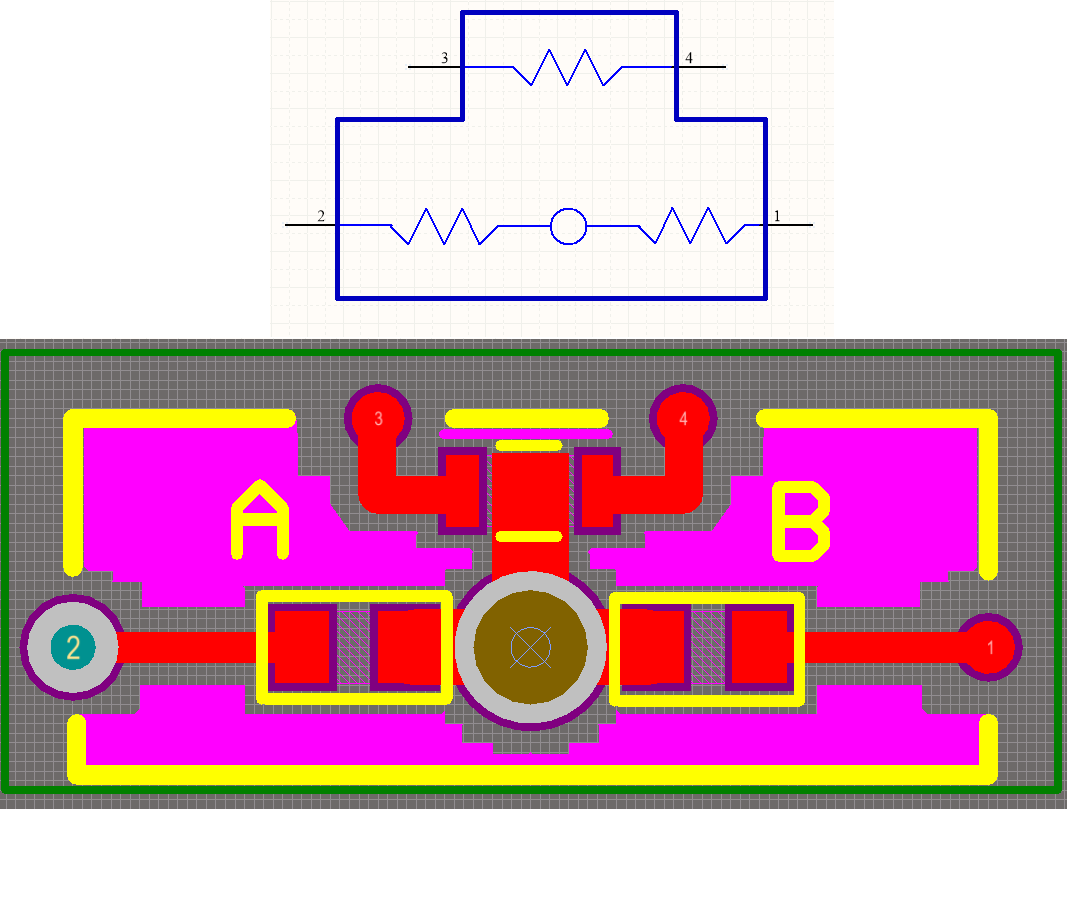 NTC
Resistance
Resistance
Resistances close to the wire
Trace under the NTC
Keepout layer
Deploying mechanism
Drive circuit
Temperature feedback control
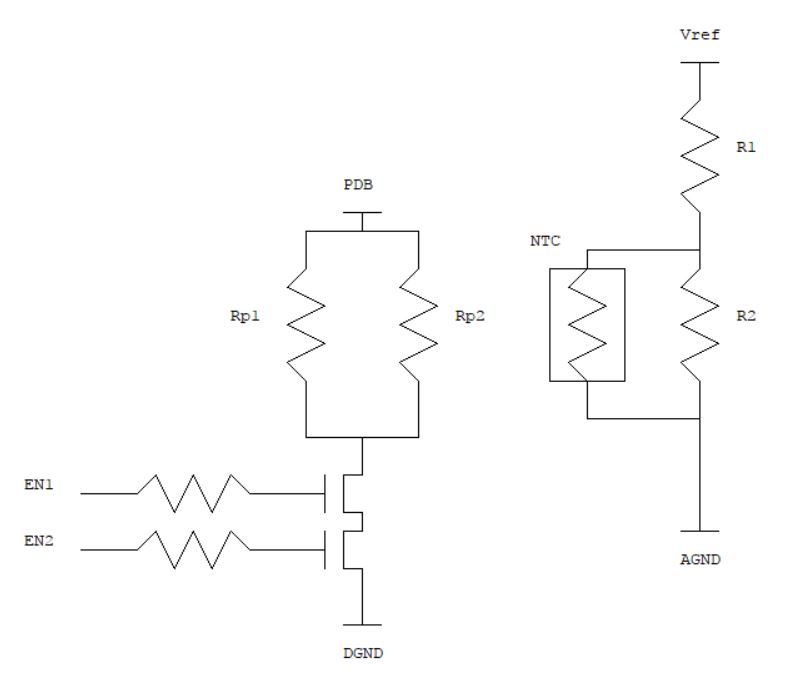 Test Board
Test Board dimensions : 98x82.6 mm
Four layers
0603 packages
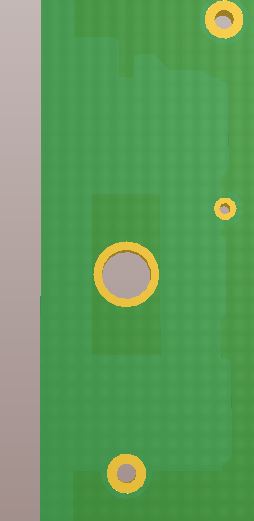 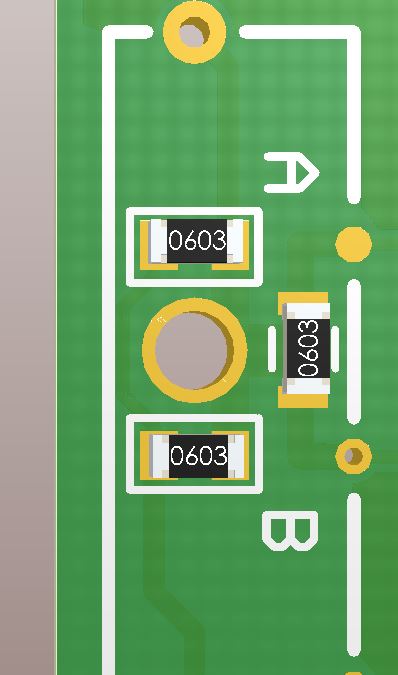 Test Board
Thermal fusers with and without MOS
Positioning of components
Eight holes
3D TOP LAYER
3D BOTTOM LAYER
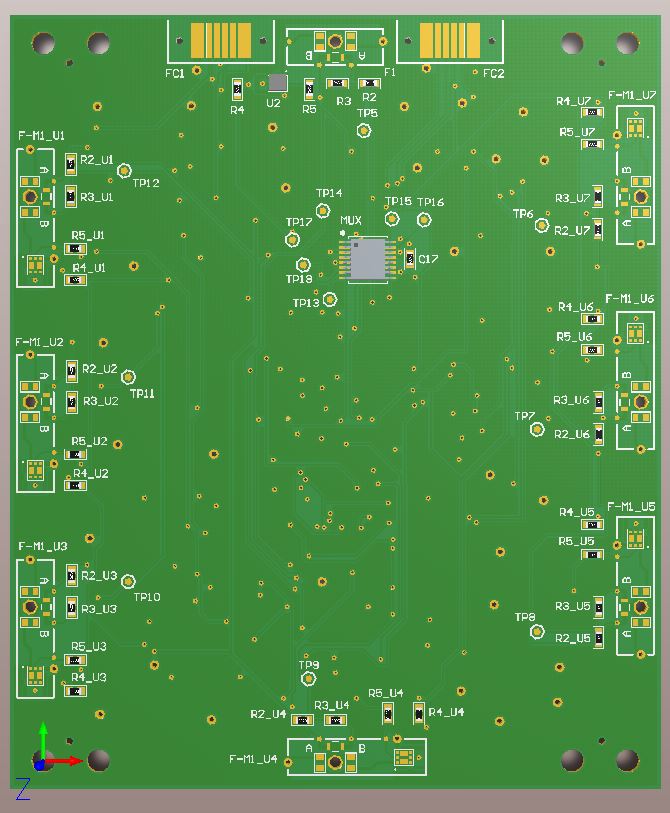 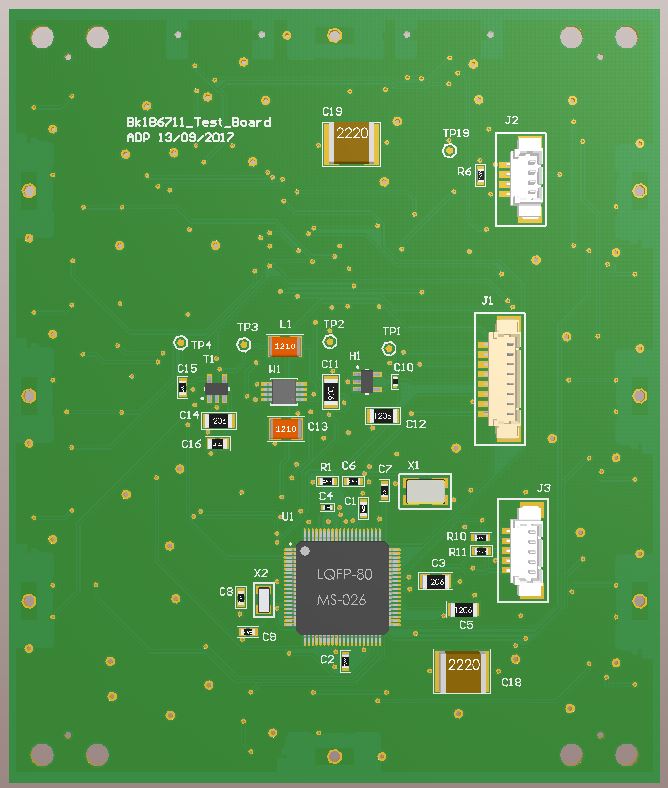 Test Board
Thermal fusers with and without MOS
Positioning of components
Eight holes
3D TOP LAYER
3D BOTTOM LAYER
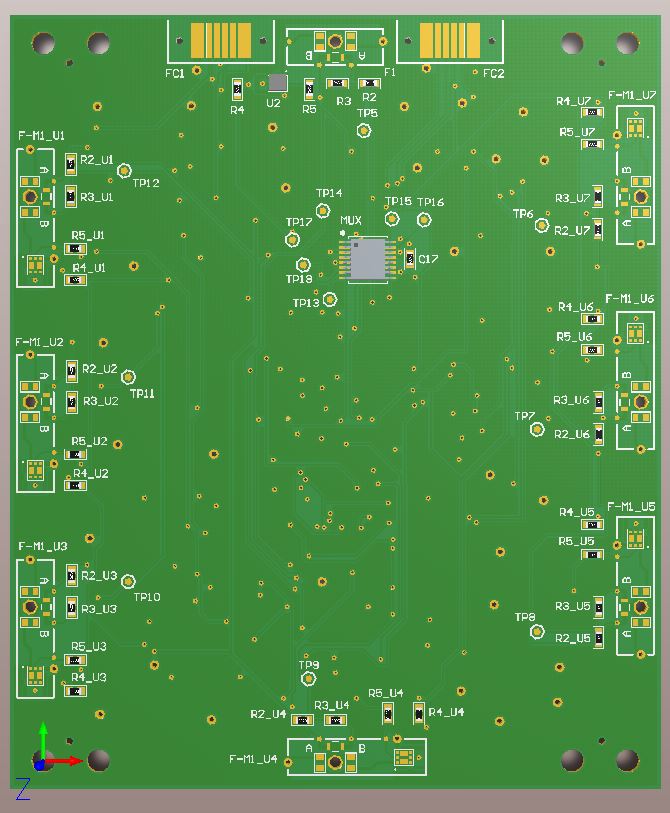 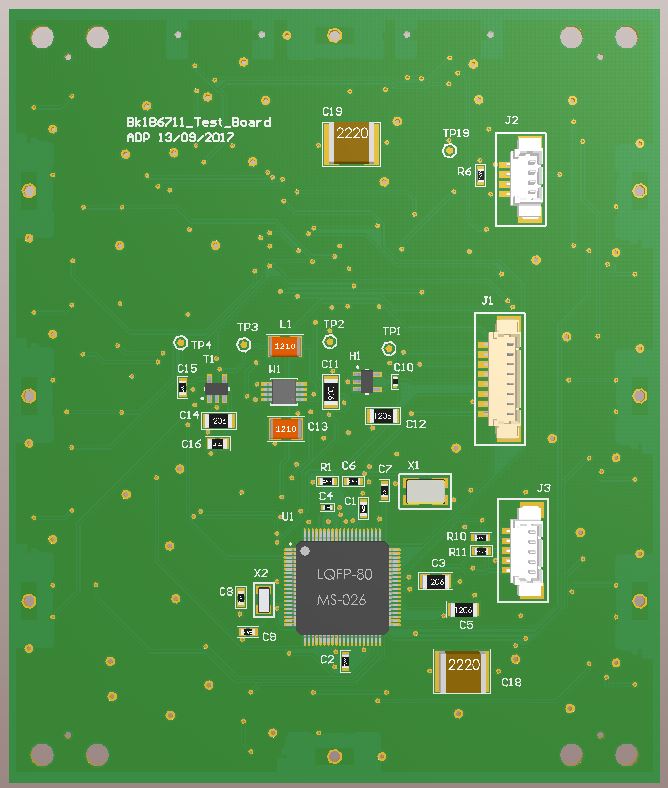 Test Board
Thermal fusers with and without MOS
Positioning of components
Eight holes
3D TOP LAYER
3D BOTTOM LAYER
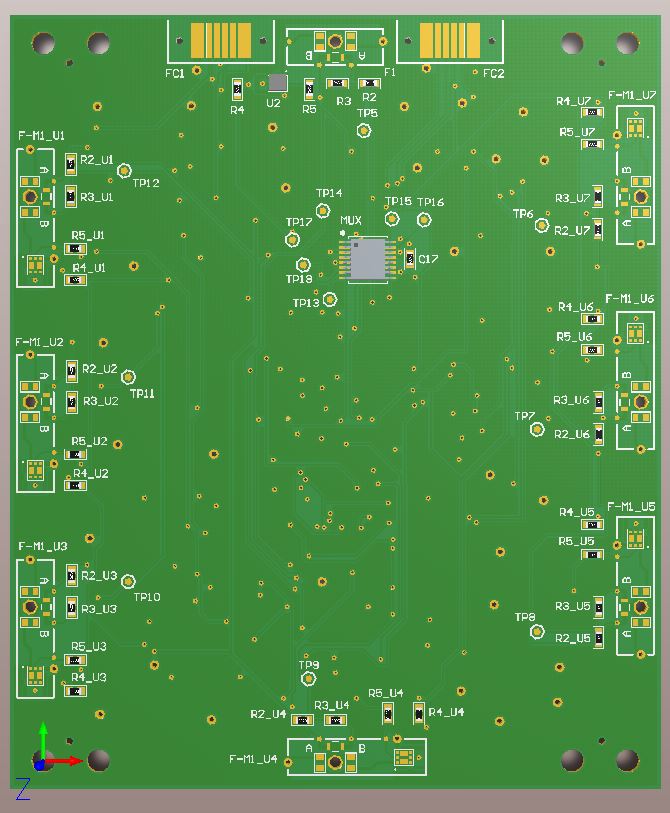 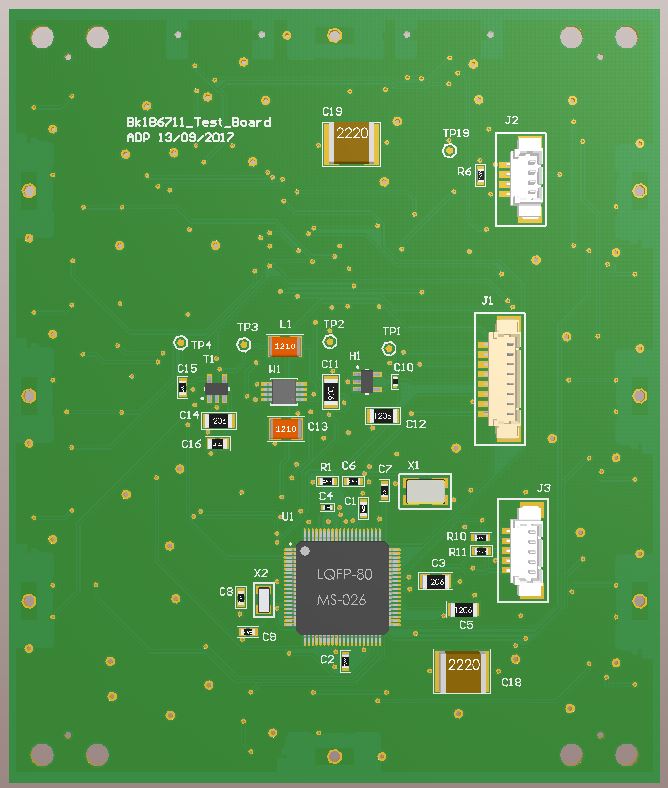 Test Board
Thermal fusers with and without MOS
Positioning of components
Eight holes
3D TOP LAYER
3D BOTTOM LAYER
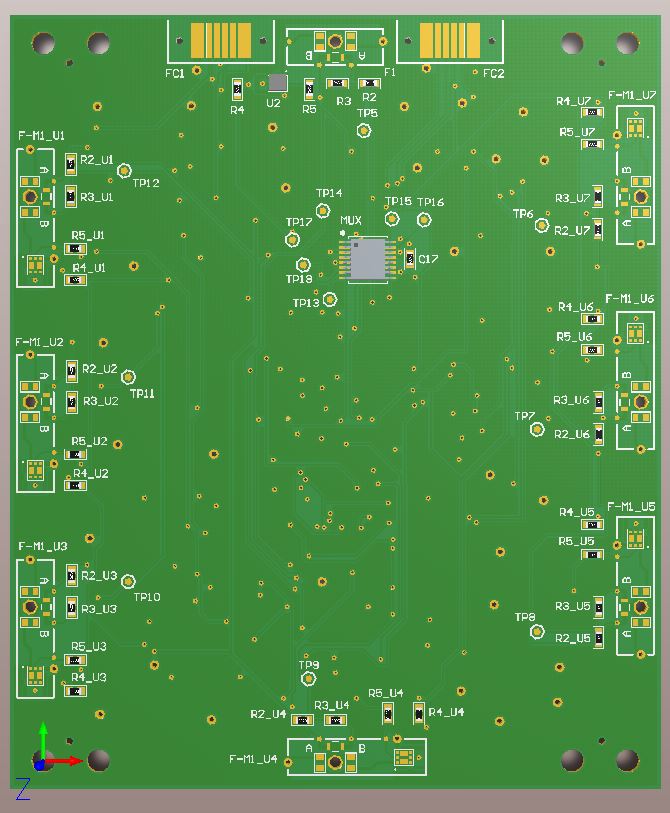 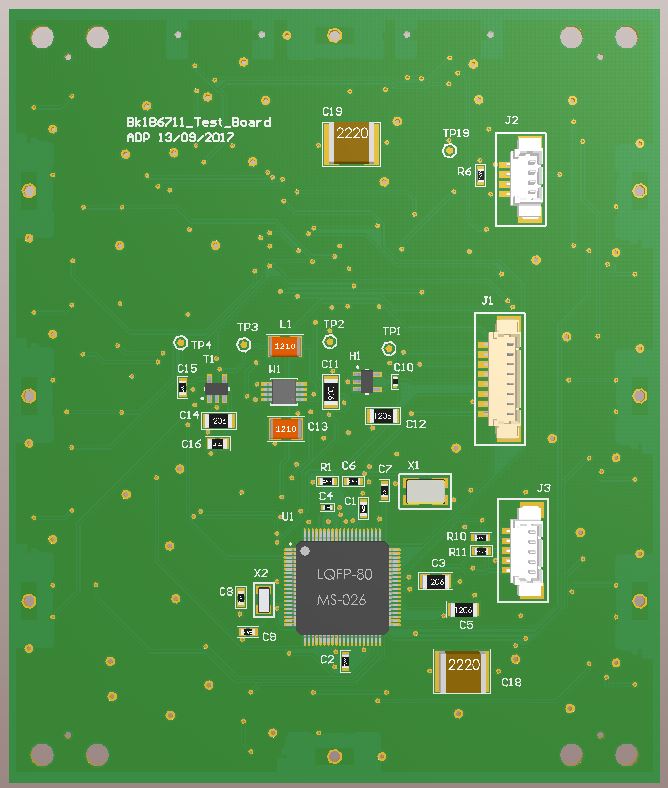 Test Board
Thermal fusers with and without MOS
Positioning of components
Eight holes
3D TOP LAYER
3D BOTTOM LAYER
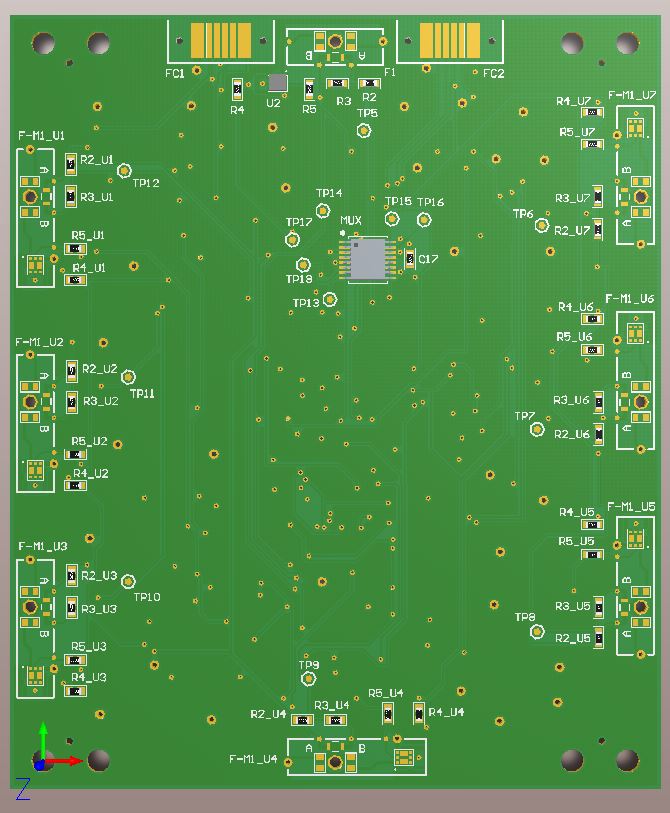 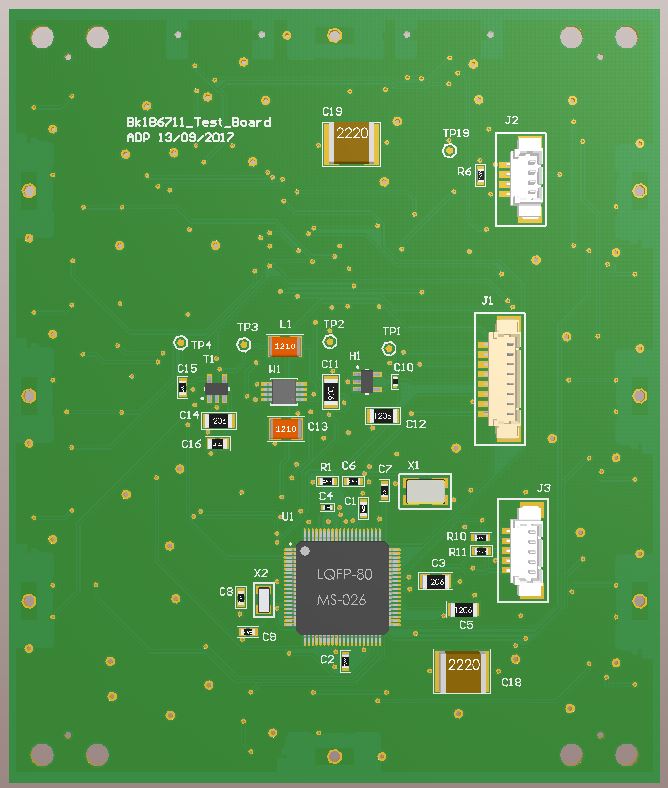 Test Board
REAL TOP LAYER
REAL BOTTOM LAYER
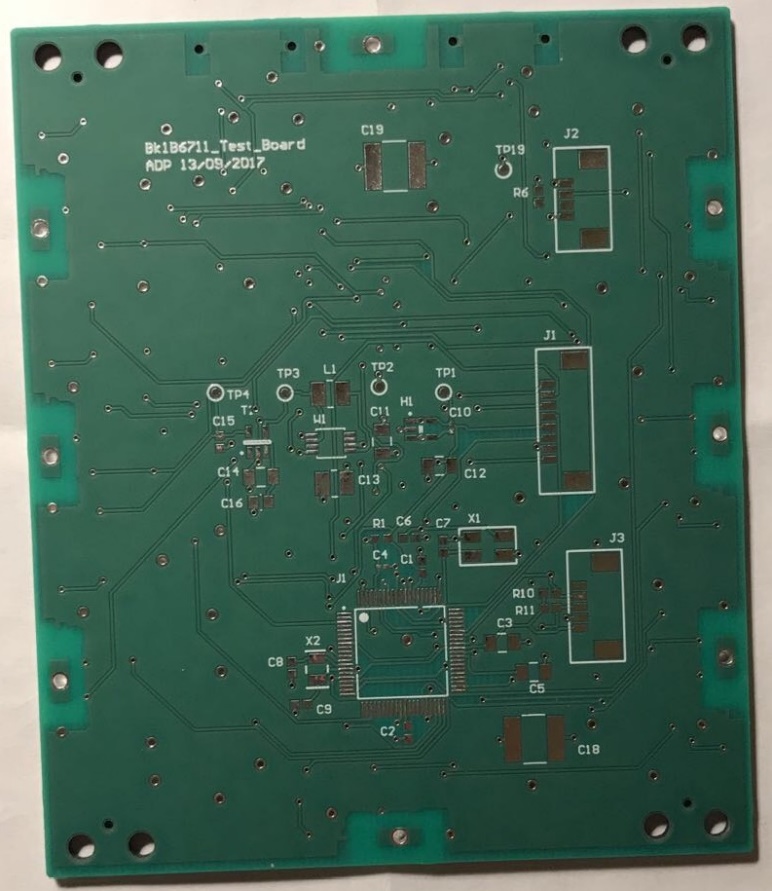 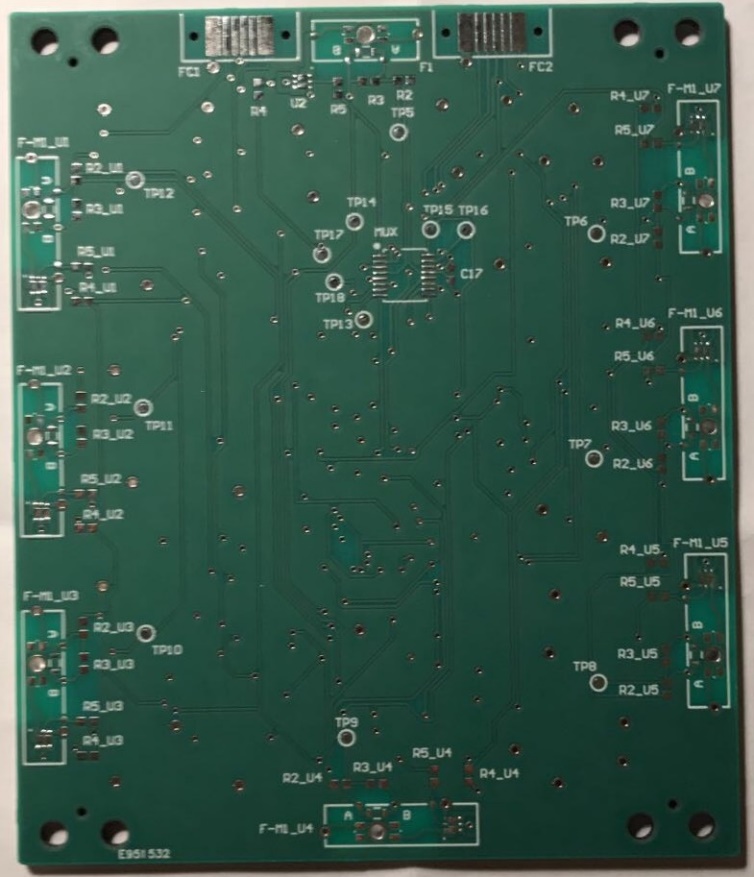 Test Board
Board to test the deploying mechanism
Voltage regulators : 3.3V – 3V – 5V
Microcontroller : MSP430
Multiplexer
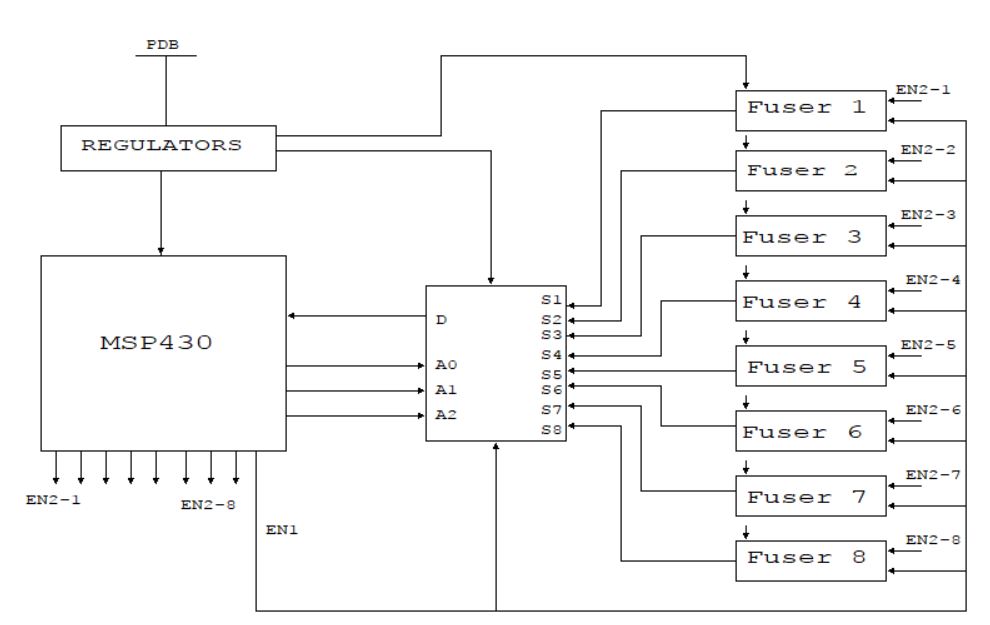 Conclusion
Innovative deploying mechanism
Lowest impact on weight and cost
Versatility
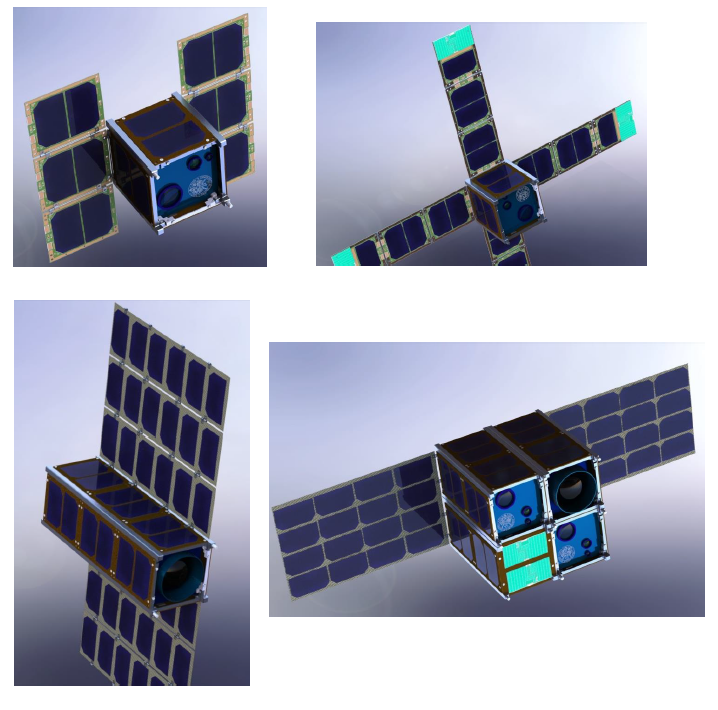 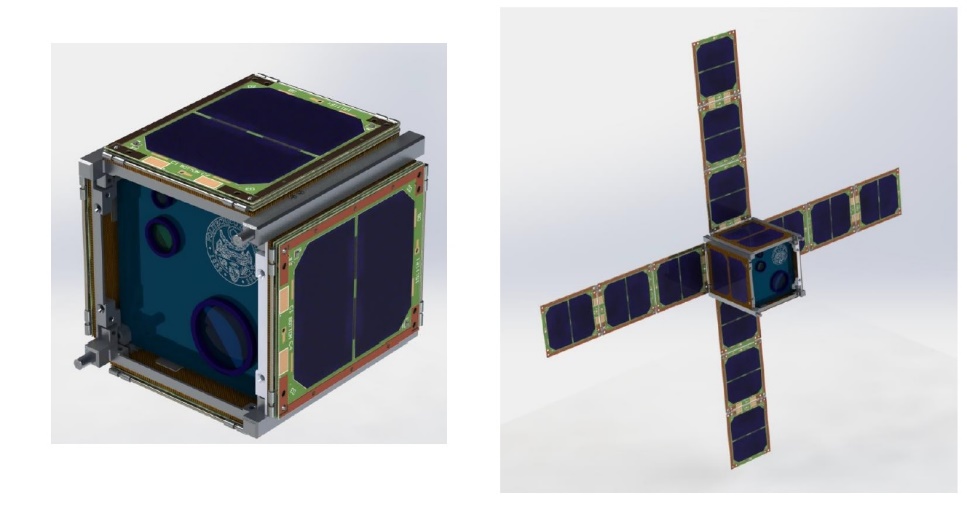 THANKS FOR YOUR ATTENTION